non-LTEゼミ4章　Analytical Radiative Transfer4.3章 Illustrative solutions
2012.7.30
T. Anan
4.3.1 Coherent scattering in the Eddington approximation
Assumptions
Eddington approximation

Depth-independent destruction probability (εν)
Analytically solvable
Unrealistic
Ex) stellar atmosphere in hydrostatic equilibrium	   =>  collision probability increases rapidly inwards
A landmark test for radiative transfer
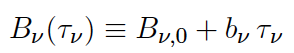 (4.62)
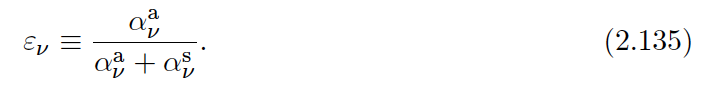 a : absorption
s : scattering
(2.135)
4. 3.1 Coherent scattering in the Eddington approximation
Transport equation
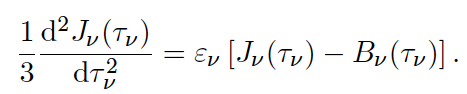 (4.61)
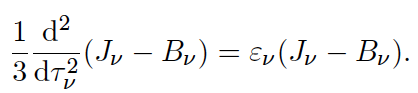 (4.63)
=>
∵Eq. (4.62)
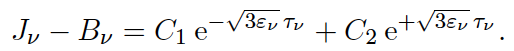 =>
(4.64)
∵εν depth-independent
4. 3.1 Coherent scattering in the Eddington approximation
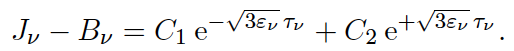 (4.64)
Boundary conditions
Rossland or diffusion approximation
Jν = Bν for τν -> ∞
∴ C2 = 0
No incident radiation at τν = 0
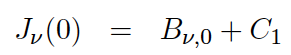 ∵ Eq. (4.54)
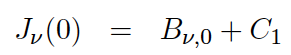 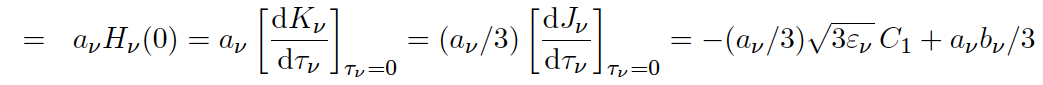 ∵ Eq. (4.8)
ανを定義
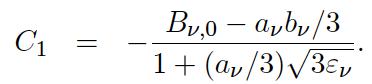 =>
4. 3.1 Coherent scattering in the Eddington approximation
Solutions
τν -> ∞ のとき、
Jν〜Bν、Sν〜Bν (LTE)、
Hν〜bν/3〜(1/3)dSν/dτν
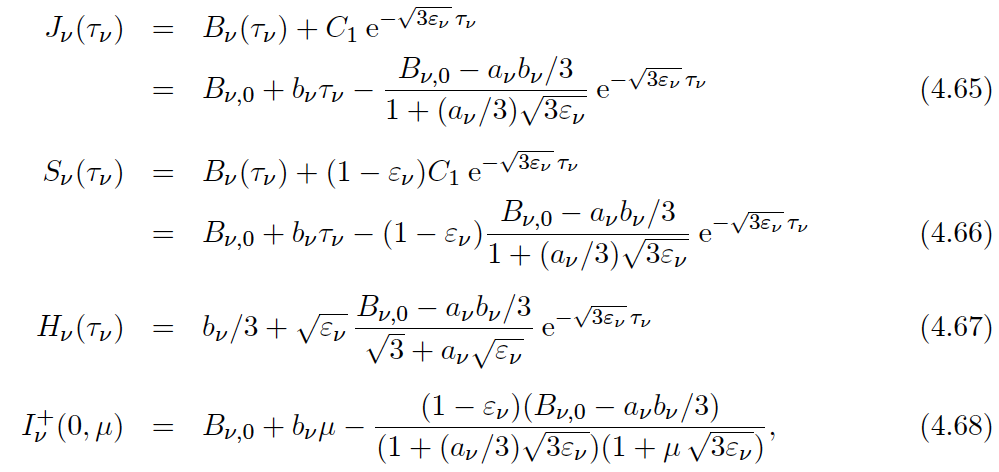 (4.8), (4.54)
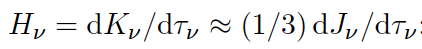 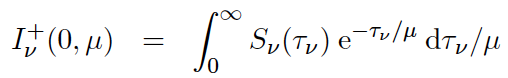 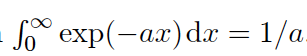 (4.17)
4. 3.2 Isothermal atmosphere
4.3.1節の仮定＋等温大気（bν = 0）を4.2節では扱う
Solutions




εν < 1のとき
Jν ≦ Bν、Sν ≦ Bν、Iν+(0,μ) ≦ Bν
εν < 1が小さいとき、
Jν(τν)、Hν(τν)の変化はゆるい
εν = 1のとき
Sν = Bν,0、Jν(τν)は（急激に）単調増加しBν,0に漸近する、Hν(τν)は（急激に）単調減少し0に漸近する
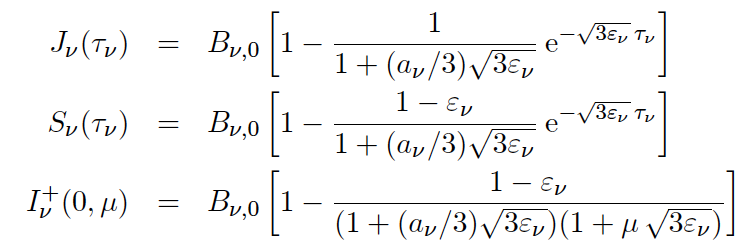 (4.69)
(4.70)
(4.71)
4. 3.2 Isothermal atmosphere
Without scattering
εν = 1
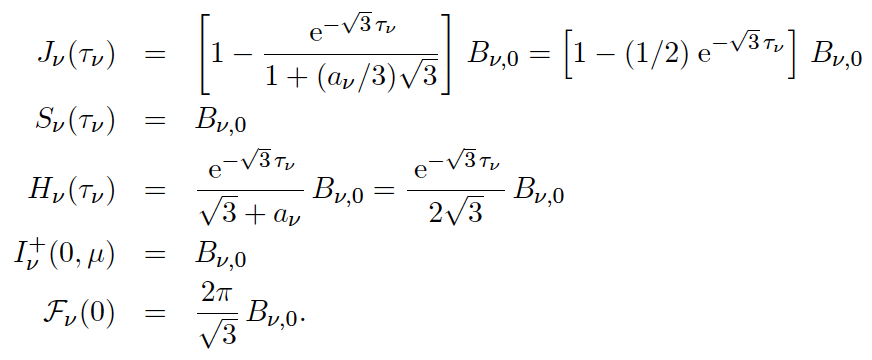 αν = 31/2とおくと、
4. 3.2 Isothermal atmosphere
Without scattering
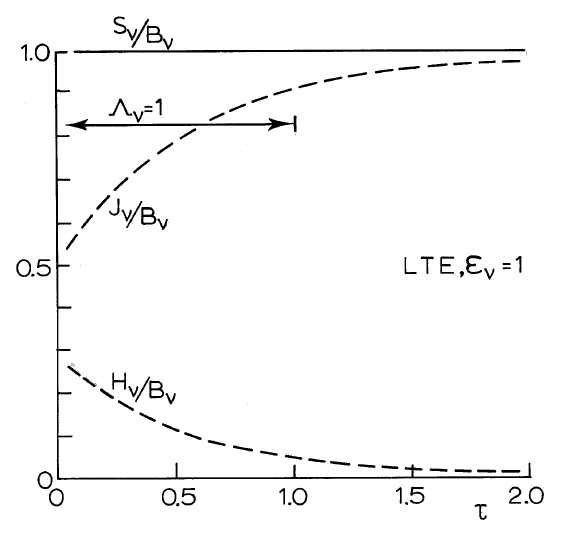 Thermalization depth（後述）
4. 3.2 Isothermal atmosphere
With scattering
さらに、a = 31/2とし、(3εν)1/2τν = τν*と書くと、
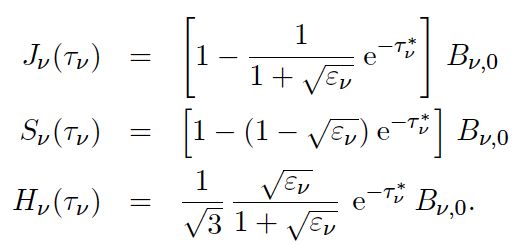 Cf) Ribicki & Lightman 1979 p.320
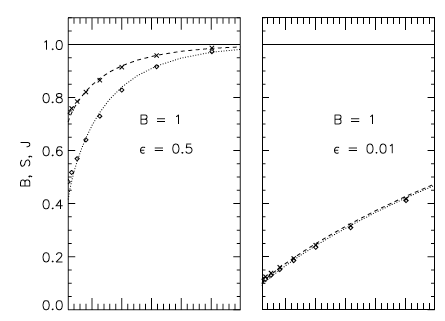 実線：Planck関数
破線：Source function
点線：mean intensity J
0
1
2
0
1
2
τ
τ
4. 3.2 Isothermal atmosphere
Surface values with scattering and αν=31/2







LTE (εν = 1)
Jν(0) = Bν,0/2
εν small
Jν(0) 〜 Sν(0) = εν1/2 Bν,0≪Bν,0
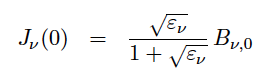 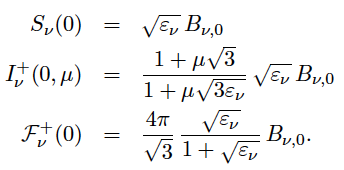 ε1/2 law
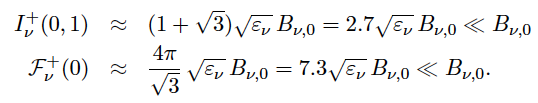 4. 3.2 Isothermal atmosphere
(εν)1/2 law : Sν(0) = (εν)1/2 Bν,0
散乱によって観測者に向かっていた光子が減るため、Source of photonsが霧に包まれているような状況である